SVPN
Long-term
unused user 
policy change
2020.2
Ⅰ. SVPN long-term unused user policy change
￭ The SVPN long-term unused user policy has been changed as below.
￭ Long-term unused user policy  - AS-IS : Expiration → Reapplication
  - TO-BE : Dormancy → Self release of dormancy
    ※ How to release of dormancy      ① SVPN portal sign in (auto-redirected to release page)      ② Identity Authentication (Choose A or B)        A) Enter external e-mail → OTP sent → enter OTP        B) Enter Knox Portal ID/PWD

￭ Date of change  - Feb. 13, 2020(Thu) 20:00 (Seoul, GMT+9)  - Feb. 13, 2020(Thu) 06:00 (New York, GMT-5)
  - Feb. 13, 2020(Thu) 11:00 (London, GMT+0)

※ In case of users who have expired before the application date,   apply for reuse according to the existing process.
Ⅱ. SVPN long-term unused user account activation
1. Long-term unused user log-in
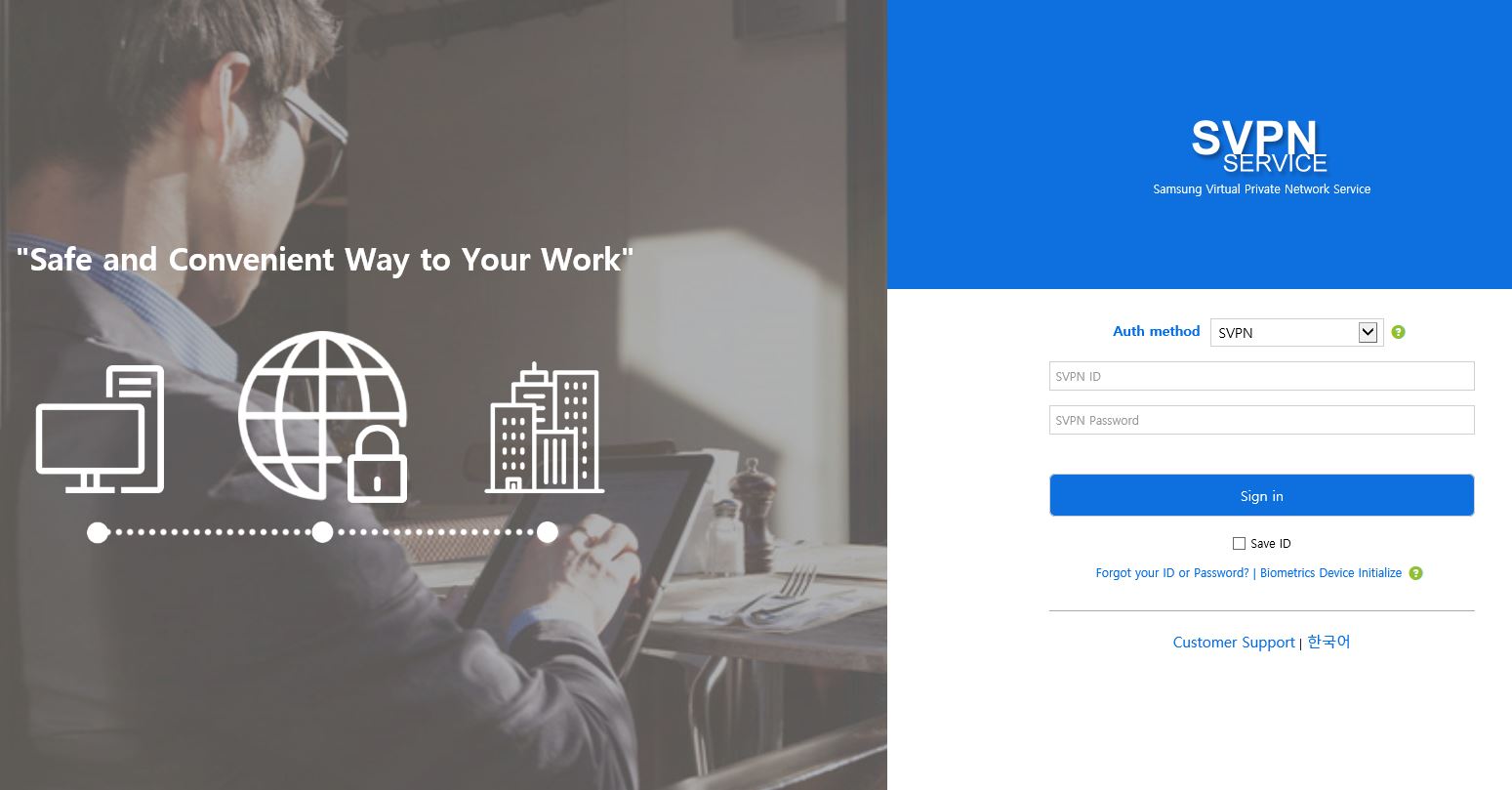 Ⅱ. SVPN long-term unused user account activation
2. User account activation message
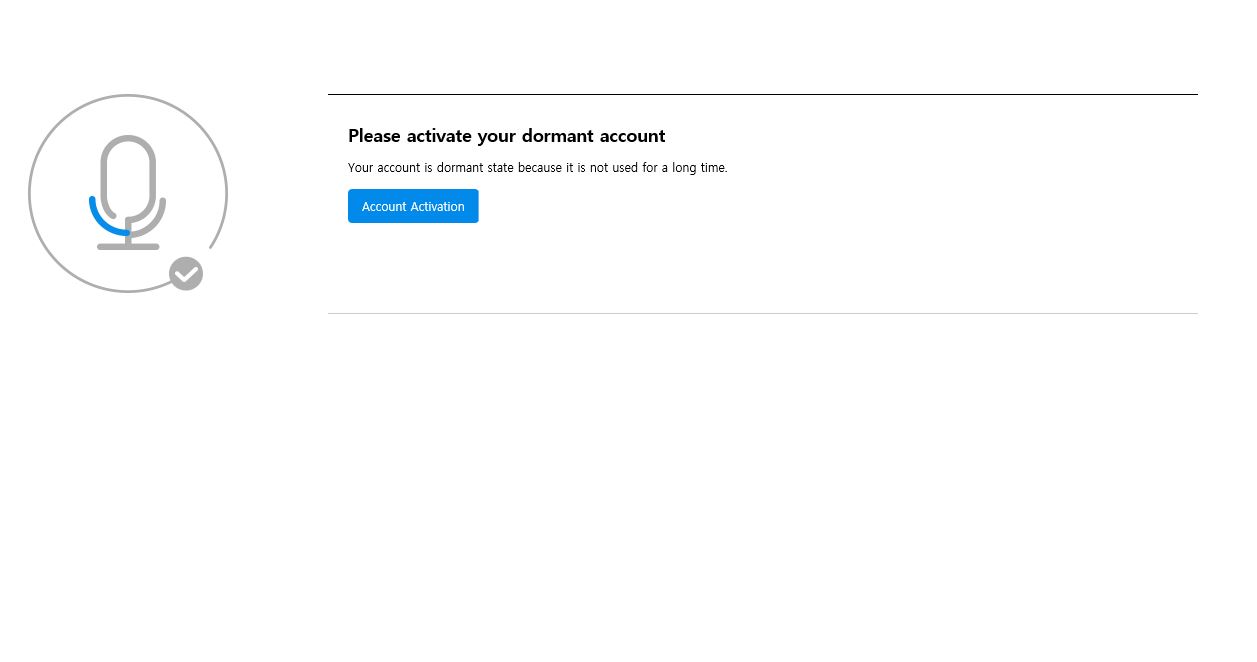 Ⅱ. SVPN long-term unused user account activation
3. Long-term unused user authentication
   
   - Select one authentication method
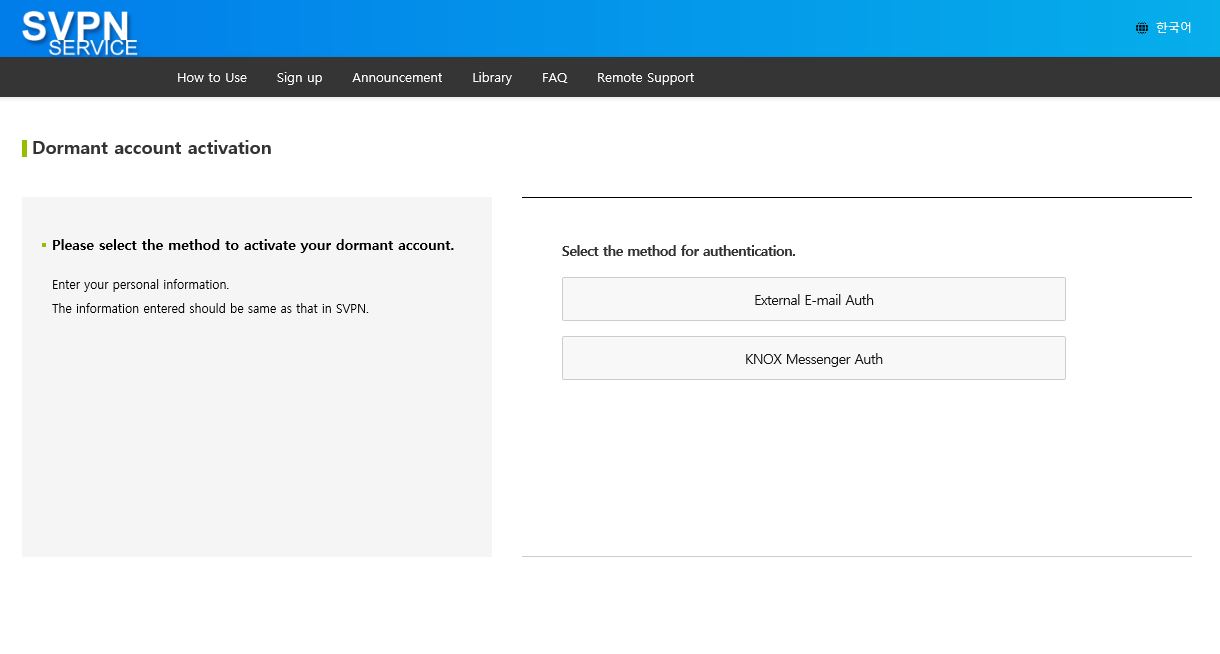 Ⅱ. SVPN long-term unused user account activation
3-1. Long-term unused user authentication

   - Authenticate with the received authentication number
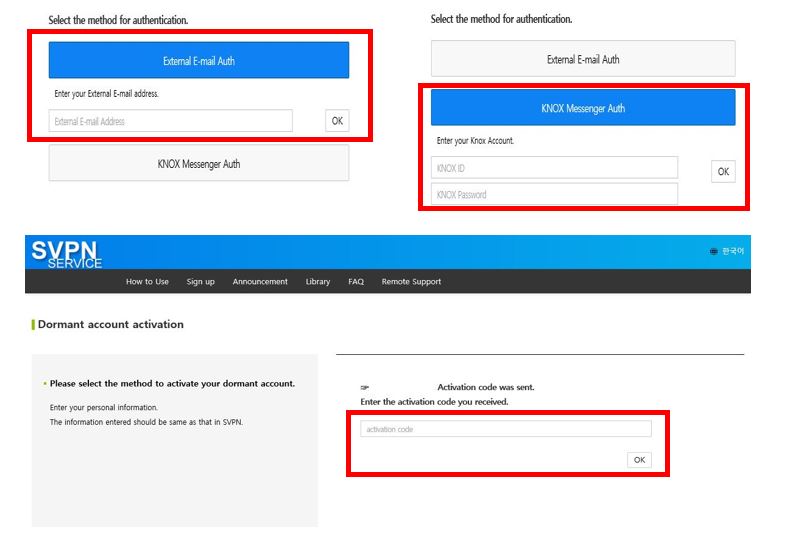 Ⅱ. SVPN long-term unused user account activation
4. User account activation and SVPN log in
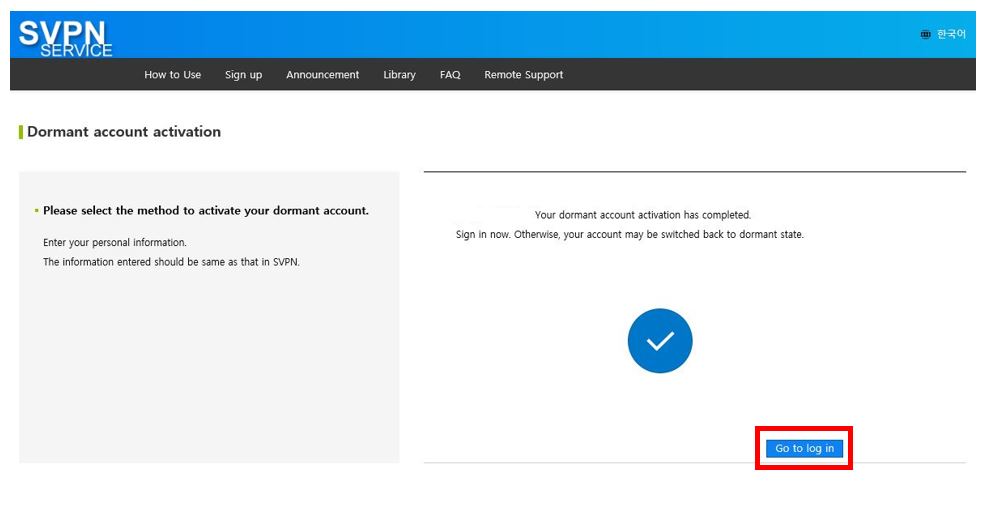